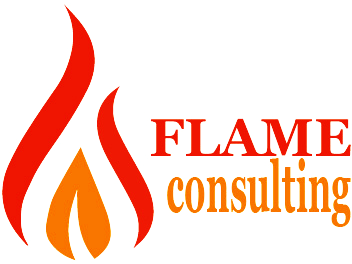 Flame Consulting
Wildfire Evacuation Analysis in the Travis County WUI
Bradley Johnson, Jade Gonzaba, Catherine Hodde-Pierce, Corinne Kimper, & Dereion Toussaint
Outline
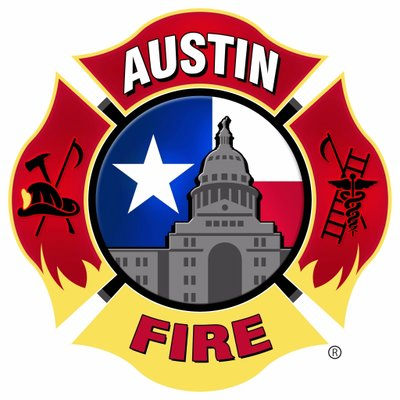 Introduction
Data
Road Classes
Pinch Points
At-Risk Communities
Refuge Service Areas
Vulnerable Facilities
Conclusion
2
Introduction
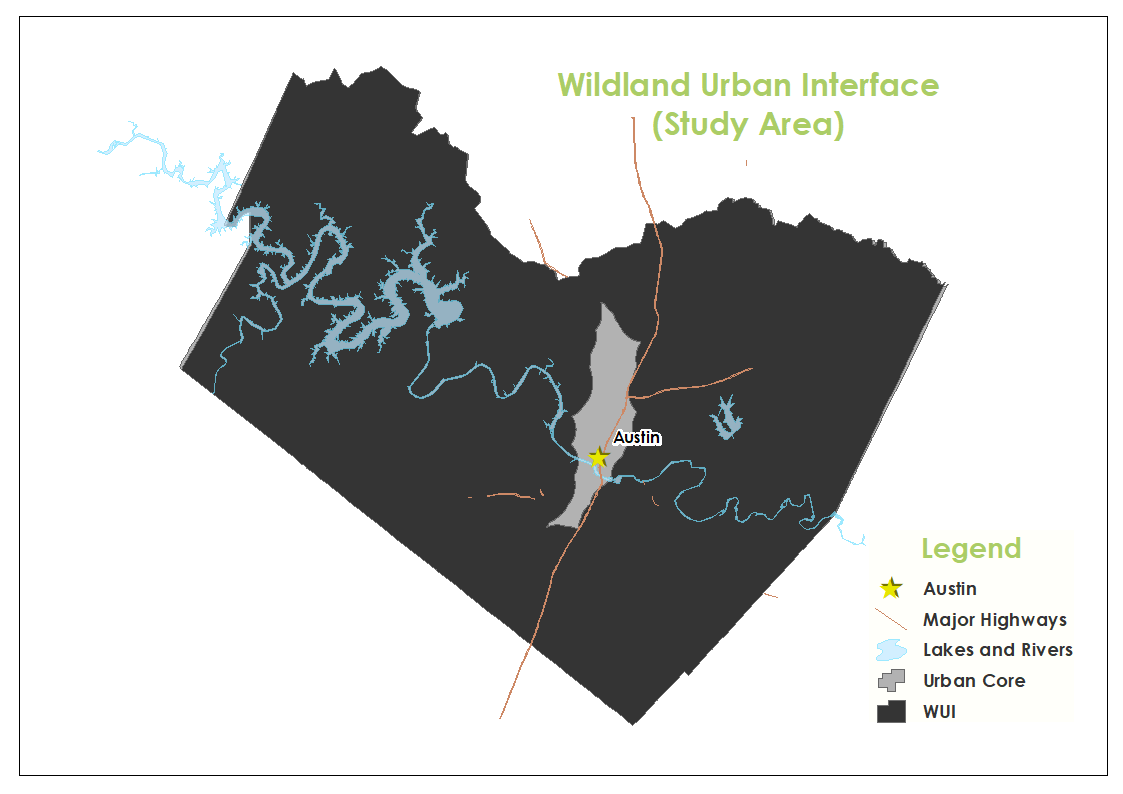 Growth of central Texas
We will provide:
Pinch points
At-risk neighborhoods
Refuge areas for each neighborhood
Vulnerable locations (daycares & assisted living facilities)
3
Data
4
Road Classes
Road widths were obtained from city Master Plans
Each road layer was examined and classes assessed for type
Classes were combined as needed, and eight total classes were created
Each type was assigned a width based off of city averages or common widths (in the case of highways)
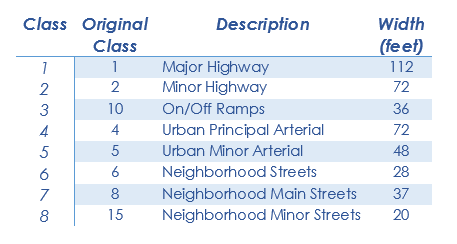 5
Pinch Points Methods
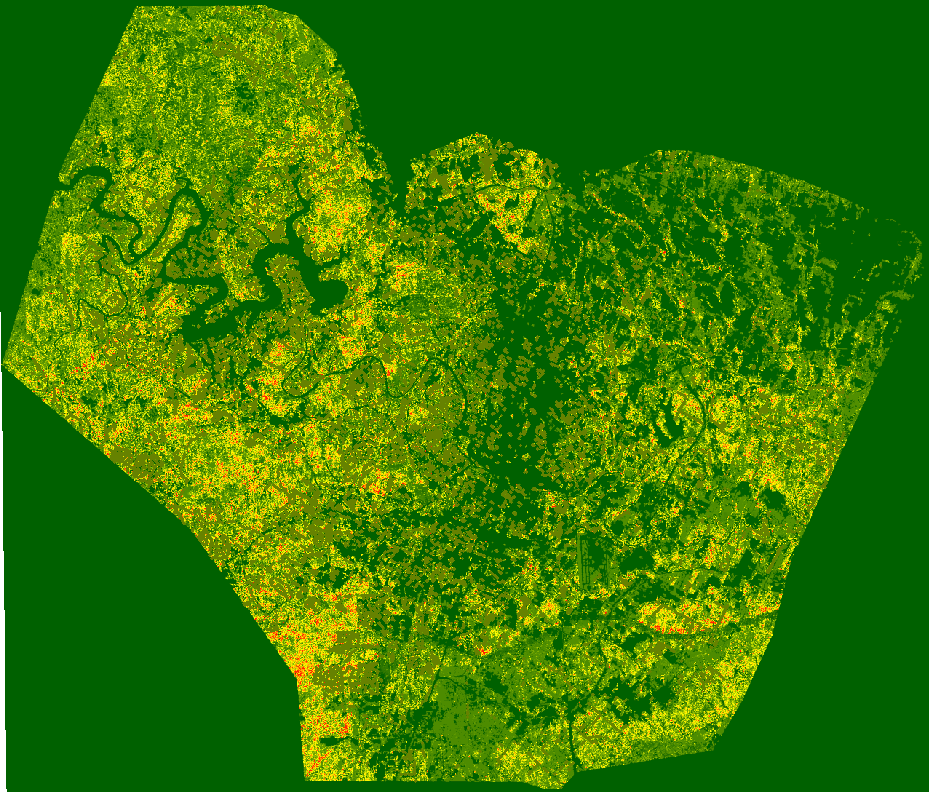 Reclassification
Extraction
Raster to Vector Conversion
Intersection
Clip
Merge
6
Pinch Points Results
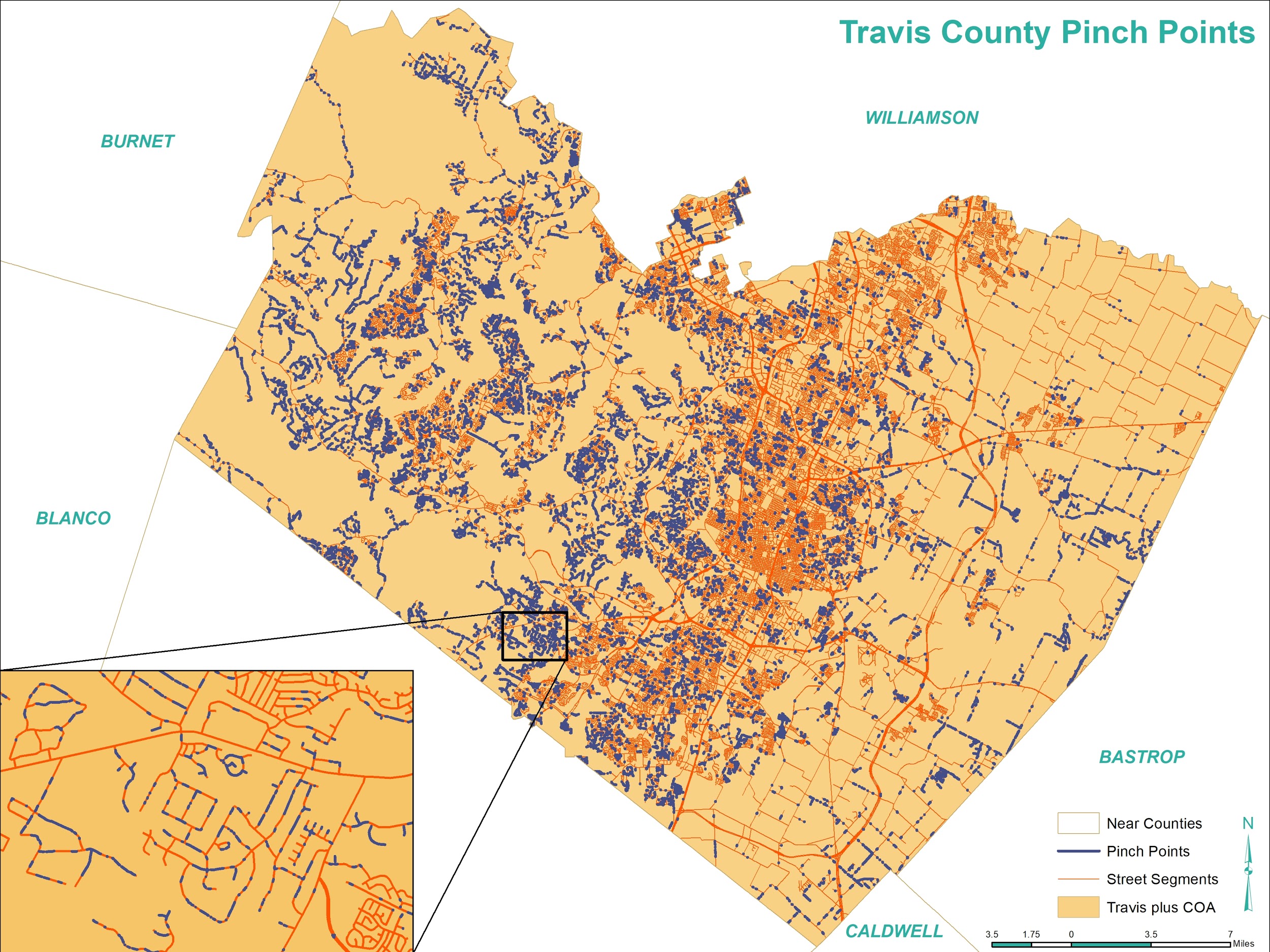 10,925 pinch points for a total length of 7.89 miles
Road class 1 has no pinch points
Road class 6 (neighborhood streets) has 9,862 pinch points for a total length of 7.73 miles
Special attention needs to be paid to road class 6
7
At-Risk Communities Methods
Define neighborhood boundaries
Buffer + manual inspection
Filter out neighborhoods containing under 30 homes
Join house points to polygons, select by attributes
Find ingress/egress points of each neighborhood
Intersect street segments with polygons
Find where ingress/egress points are blocked by pinch points
Intersect ingress/egress points with pinch points
Find neighborhoods with only one usable exit
One exit total, or one exit which isn’t blocked by pinch points
8
At-Risk Communities Results
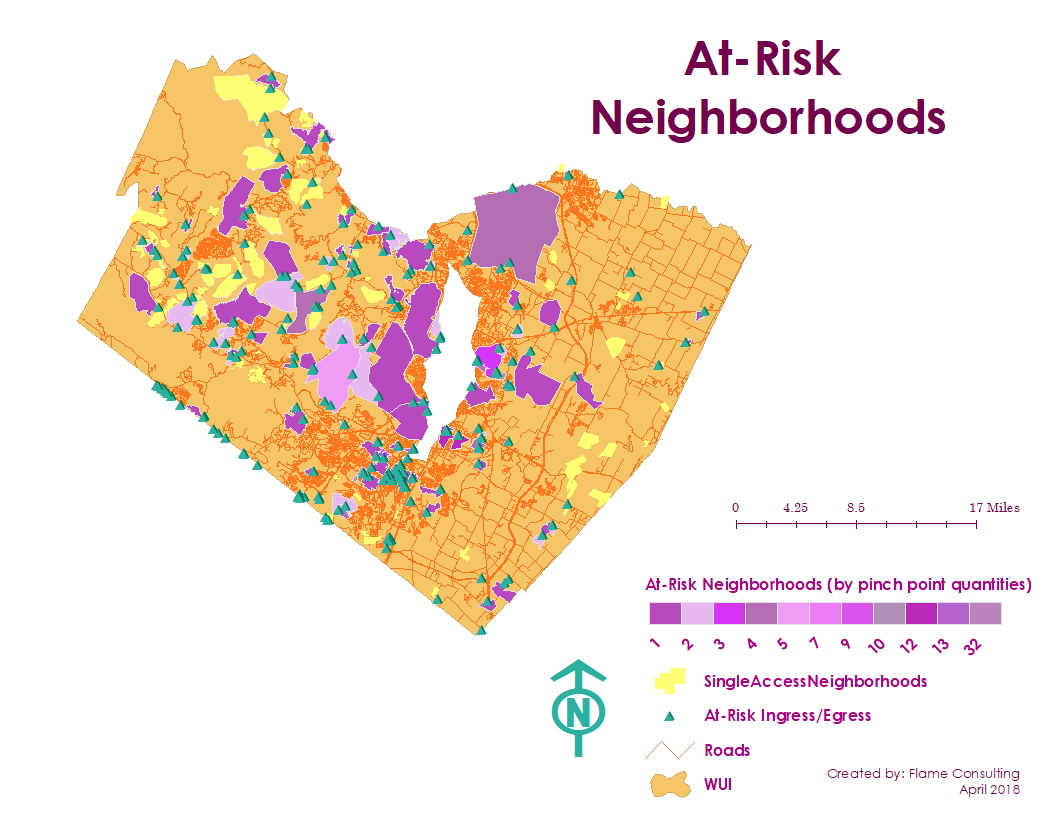 The select neighborhoods displayed to the right contain:
at least 30 homes 
only one usable egress/ingress point
or multiple egress/ingress points that are rendered unusable by pinch points
Blocked exits can pose a major threat.
9
Refuge Service Areas Methods
Network Analysis
roads shapefile from the City of Austin
Refuge Service Areas
Obtained service areas from the AFD
At- Risk Neighborhoods
Neighborhoods that have 30 homes or more, 
with few exit/ entrance points

Closest Facility tool
Identifies the quickest route from the incident to nearest facility
selected the refuge service areas as the facilities
Located the incidents which is the exit/ entrance roads from the at- risk neighborhoods 
Solved the network which resulted in the quickest route from the neighborhoods to the service areas
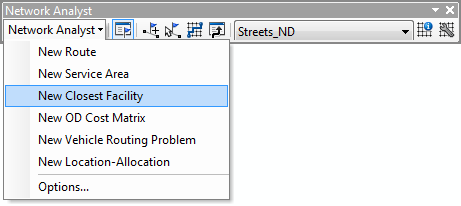 10
Refuge Service Areas
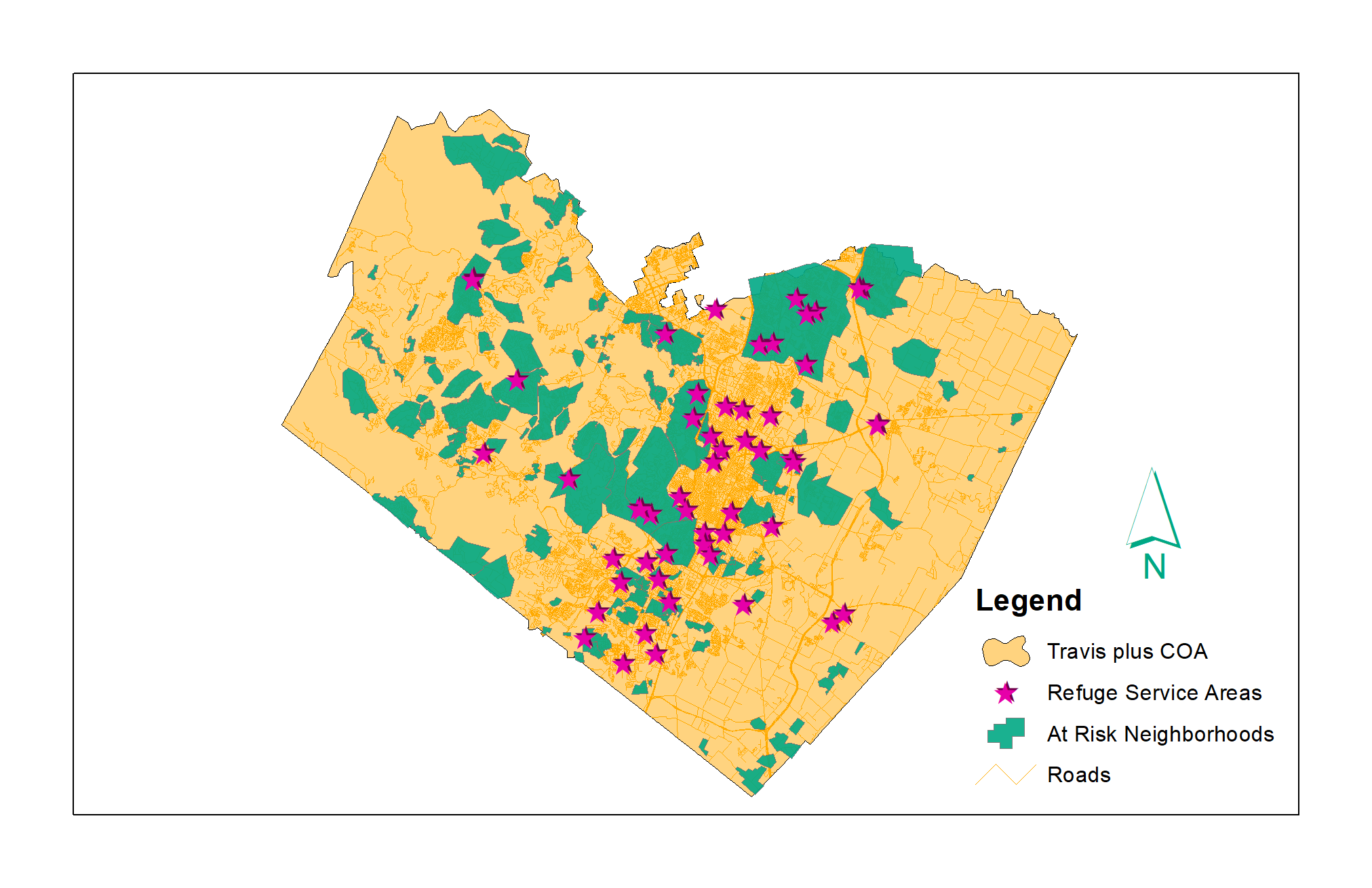 11
At-Risk Communities: Exit Points
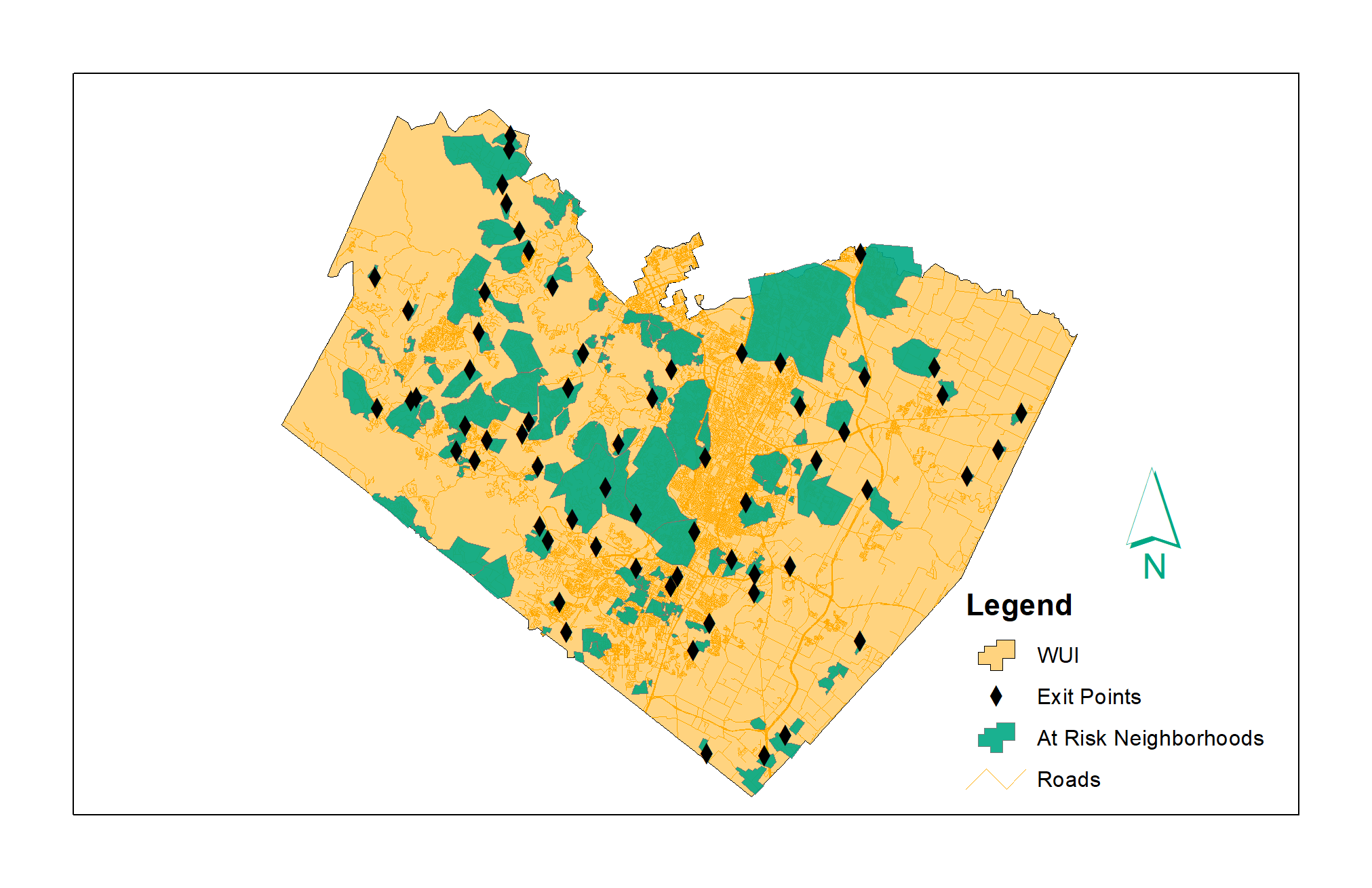 12
Routes from Exit Points to Refuge Facilities
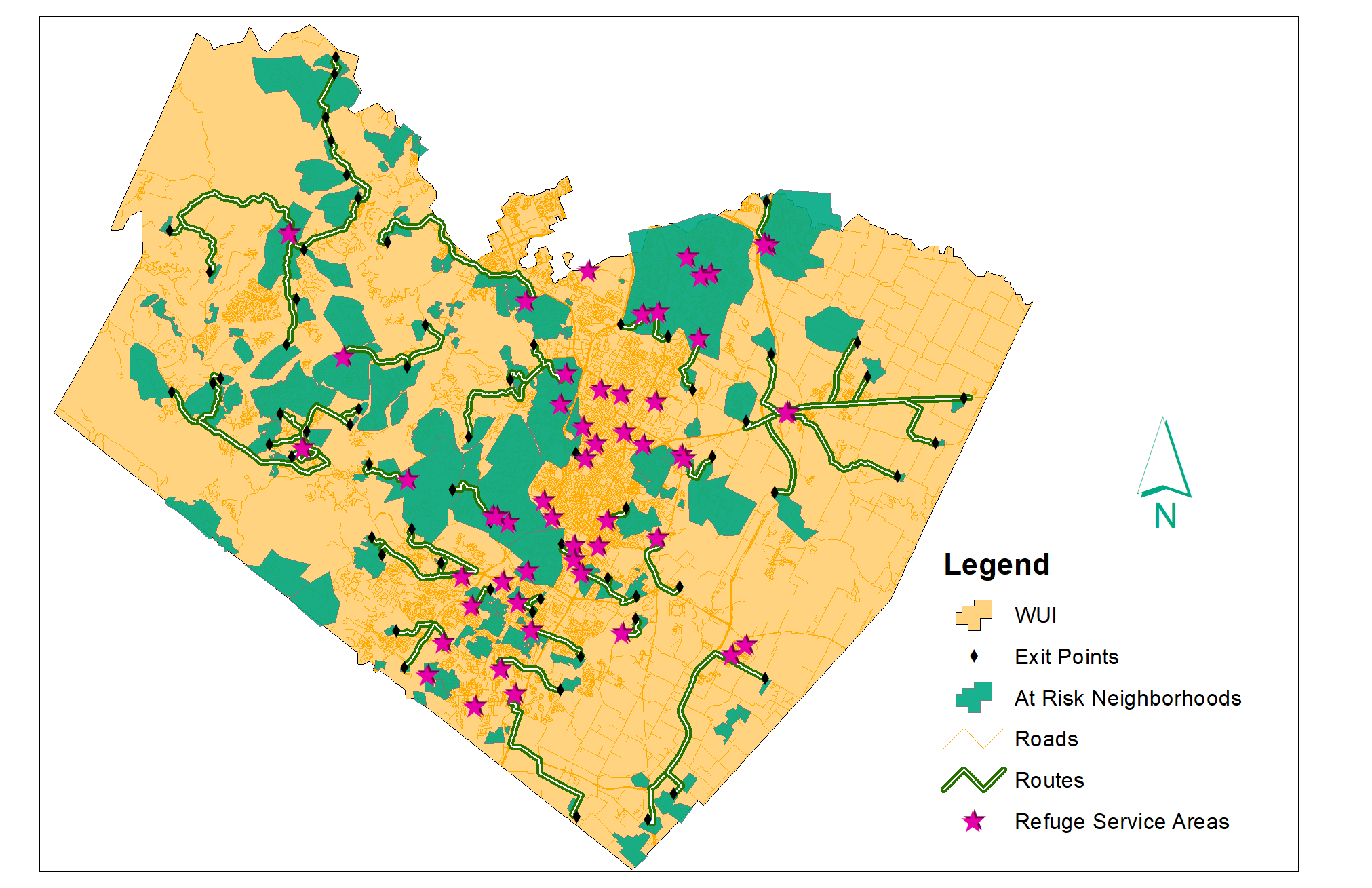 13
Vulnerable Locations Methods
Identifying suburbs/surrounding areas within the WUI
Putting WUI on ArcMap and projecting it with Travis County Map
Classifying what a vulnerable location is
“Child-care Facility” and “Assisted Living Facility”
Find vulnerable locations in surrounding areas
Google Maps
Records of findings
Word document listed with “childcare facilities in the WUI” & “Assisted Living Facilities within the WUI” with their addresses.
Point plotting of exact location
Network Analysis tool
14
Vulnerable Locations Results
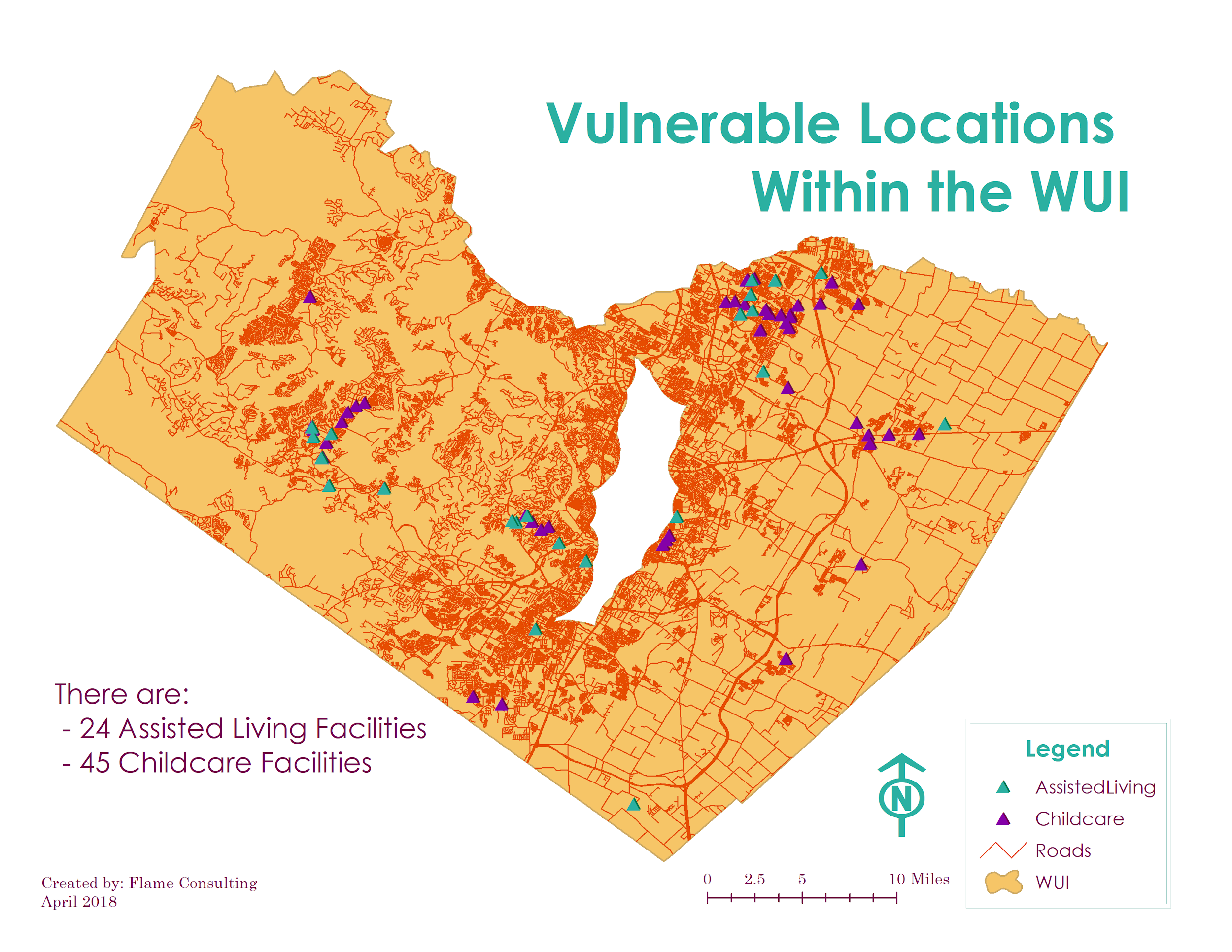 24 Assisted Living facilities 
45 Child-care facilities
Higher facility volumes in more highly populated areas
Facilities among the major road networks within that area
15
Conclusion
Project was successful, Flame Consulting was able to find the pinch points within the WUI and the Travis County Corridor. 
Successful in identifying at risk neighborhoods/refuge areas.
This project will set the groundwork for Austin Fire Department’s future evacuation plans. 
The project allowed us to put our prior GIS knowledge to the test to be able to create the final result.
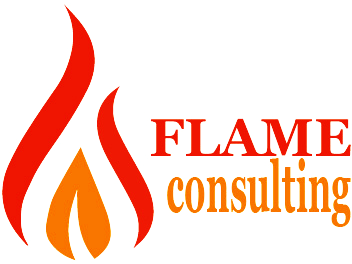 16
Questions?
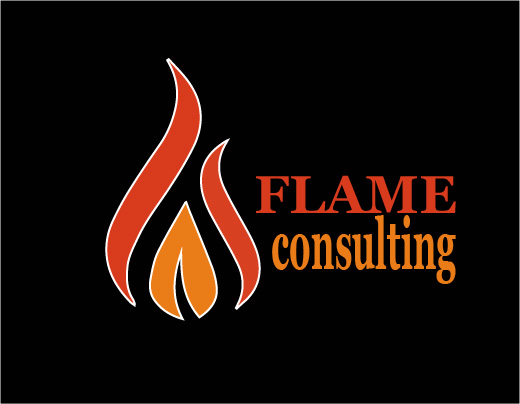 17